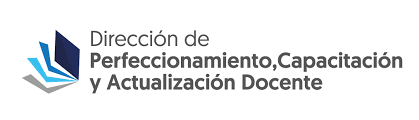 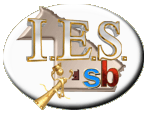 ACTUALIZACIÓN SUPERIOR 
EN GESTIÓN EDUCATIVA
Sede: Instituto de Educación Superior “San Bernardo”.
Encuentro N° 13 _ A.S.G.E.
Módulo IV.
La construcción de la comunidad educativa.
Vínculos y clima escolar.
Clase N* 2:
El clima escolar y la importancia de los vínculos
entre la escuela y las familias.
25/10/2019
Climas educativos y convivencia escolar.
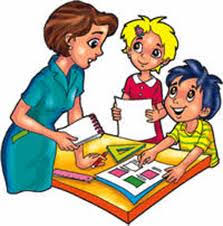 ¿A qué llamamos 
  clima escolar?
Conceptos:


• La demanda académica y la demanda humana en la escuela
  (Tensión).

• El enseñante individual y el enseñante colectivo.

• Las expectativas que confluyen en la escuela.
La demanda académica y la demanda humana en la escuela.
(Tensión)
demanda académica
Lo curricular…
Lo académico…


Calidad de la educación
demanda humana
La convivencia escolar…
La interacción cotidiana


 aprender a vivir juntos
La demanda académica y la demanda humana en la escuela.
(Tensión)
¿Cómo se resuelve?
Acentuar lo curricular 
(la convivencia es 
un contenido 
del currículum)
Enfoque etnográfico
Tipos de enseñanza:
(explícitas e implícitas)
Plantearlo desde los fines
se priorizan los fines:
Transmisión de conocimientos
La convivencia sirve para…
‘un buen clima escolar es causa de mejores aprendizajes (o los facilita)’
La demanda académica y la demanda humana en la escuela.
(Tensión)
Proponemos…
Mantenerse en la tensión de 
los múltiples aprendizajes:
aprender a ser y convivir y
aprender a aprender 
(Informe Delors)
Resolver dicha tensión en cada 
situación, es decir, incorporando los datos del contexto
La educación se construye en un 
VÍNCULO
LEGITIMIDAD
La demanda académica y la demanda humana en la escuela.
(Tensión)
Algunas ideas para considerar…
En el pasado había un alineamiento entre la cultura escolar y la cultura social, 
entre la institución escolar y la familia, entre Estado y sociedad, que otorgaba 
legitimación
La docencia tiene en su raíz un mandato semioculto de omnipotencia, lo 
cual atenta contra el reconocimiento de su humanidad y la de sus alumnos
Es necesario superar la visión racionalista y recuperar la corporalidad: es lo que pone en juego la historia personal de  una persona.
El enseñante individual y el enseñante colectivo.
Enseñante colectivo:
‘Clima social escolar’. Es más que la suma de enseñantes individuales
Clima de tareas: se genera cuando la gente se reúne para cumplir un objetivo
Se construye en la relación entre expectativas personales y colectivas y 
respuestas  individuales e institucionales
Sus términos finales serían bienestar-malestar.
El enseñante individual y el enseñante colectivo.
¿CLIMA…?
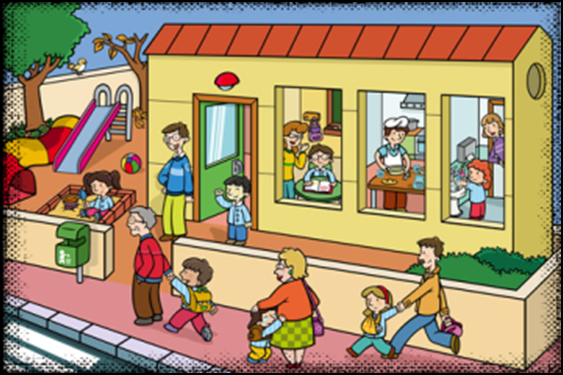 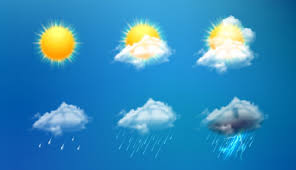 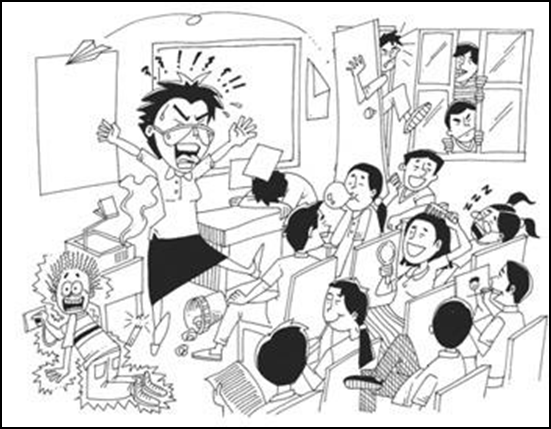 Las expectativas que confluyen en la escuela.
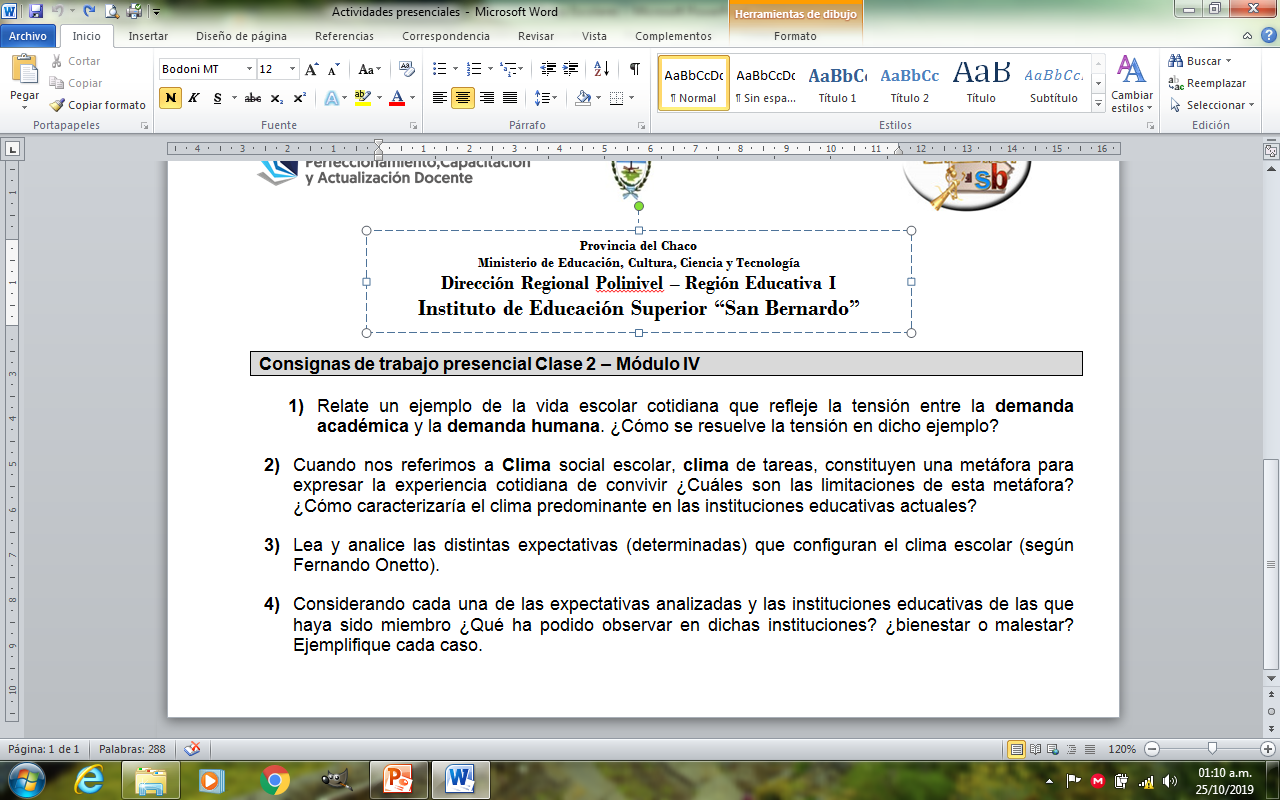